Отклоняющееся поведение
Какие вредные привычки угрожают сегодня здоровью молодых?
Презентацию подготовила 
учитель истории 
Юдина Любовь Николаевна
Обществознание 
9 класс.  МАОУ «СОШ» п.Шимск филиал с.Подгощи 2025 год
1
05.02.2025
Цель урока — сформировать представление об отклоняющемся поведении и добиться понимания сущности и необходимости социального контроля. 2
Задачи урока:
Познавательные: раскрыть сущность понятия «отклоняющееся поведение», рассмотреть его отдельные формы, описать последствия наиболее опасных форм отклоняющегося поведения, проанализировать причины негативного поведения. 1
Развивающие: развить умения выступать с докладами, работать с текстом в учебнике, выбирать главное. 1
Воспитательные: воспитать здоровый образ жизни. 1
Также одна из задач урока может быть образовательной: научить определять виды и группы отклоняющегося поведения, а также причины и последствия негативного отклоняющегося поведения.
2
05.02.2025
Что такое отклоняющееся поведение?
Девиантное (от позднелат. deviatio — отклонение) (отклоняющееся) поведение — социальное поведение, не соответствующее имеющейся норме

Группы, выделяемые социолагами:
А) на уровне отдельной личности;
Б) в малых социальных группах;
В) на уровне государства.;
Г) нарушение правовых норм (преступления)
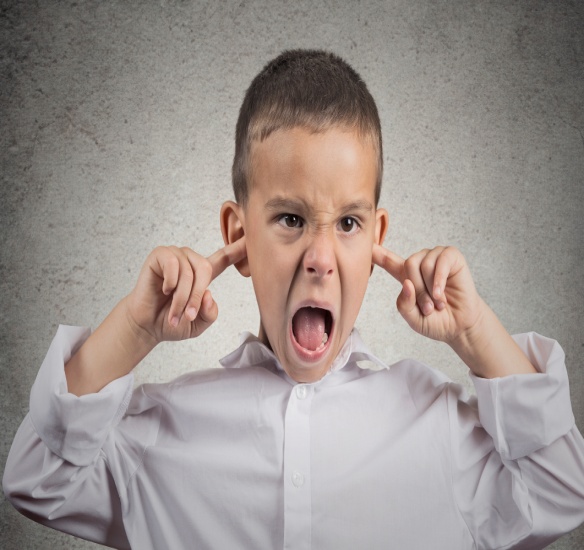 3
1/30/2025
Проверь себя!
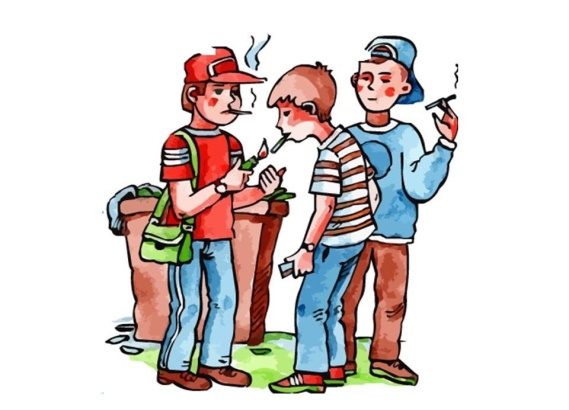 4
1/30/2025
ПРОВЕРЬ СЕБЯ!   К какой группе относятся иллюстрации
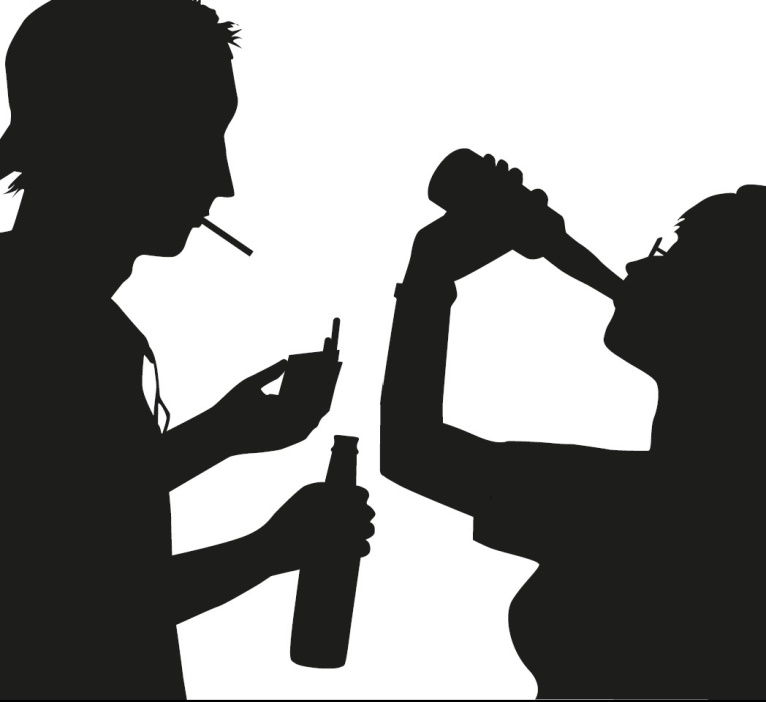 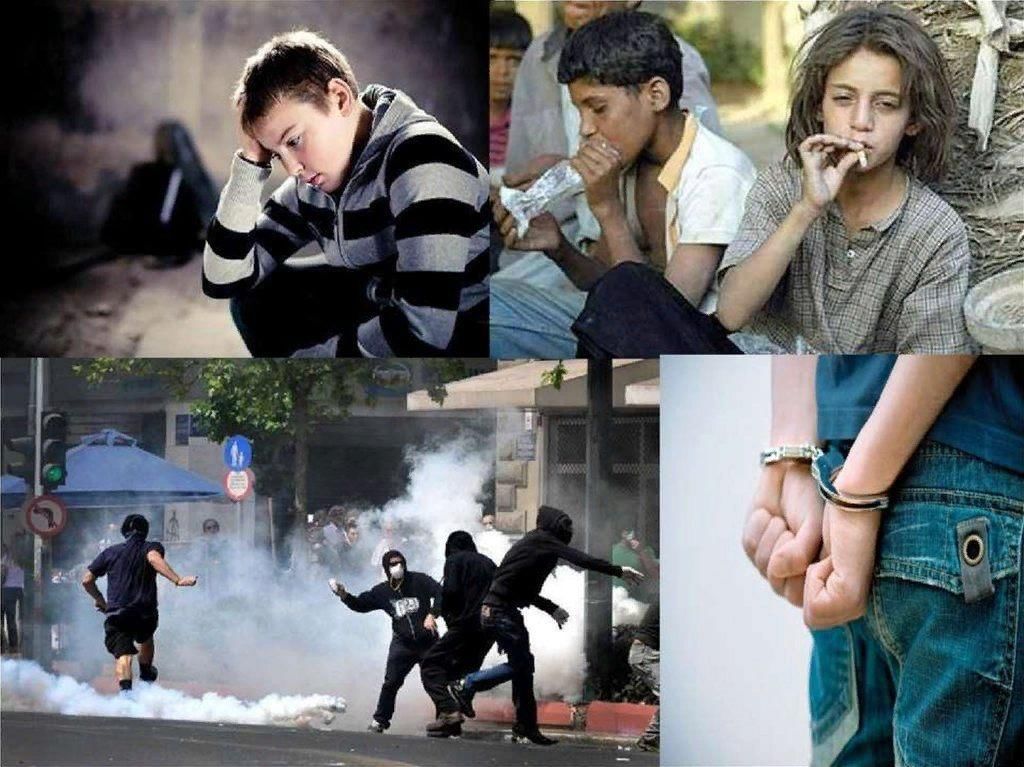 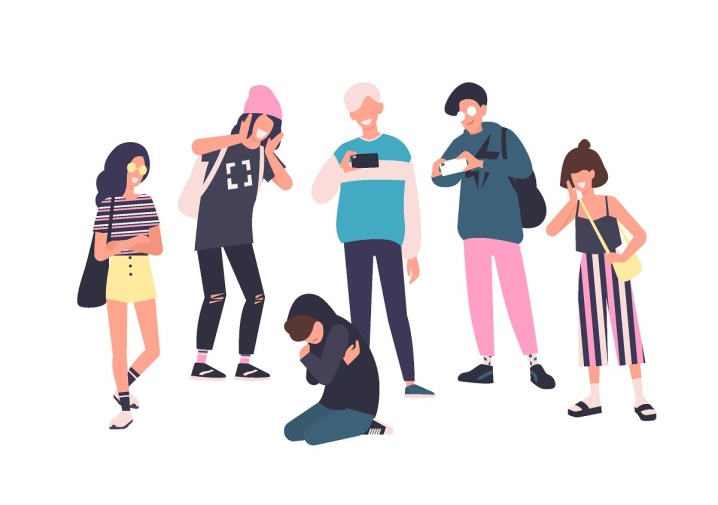 5
1/30/2025
Наиболее опасные формы отклоняющегося поведения: алкоголизм и наркомания.
Это самые негативные формы социального отклонения.
Привыкание – самое коварное  последствие злоупотребления алкоголем.
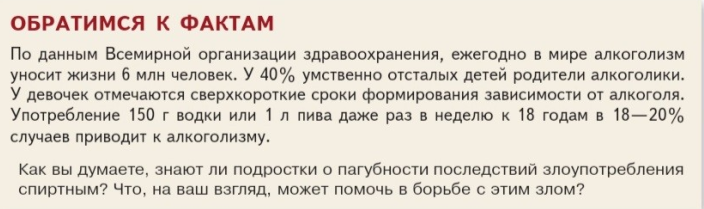 6
05.02.2025
НАРКОМАНИЯ
65 % МОЛОДЫХ ЛЮДЕЙ в возрасте до 35 лет  являются наркоманами..
Приём наркотиков вызывает зависимость, привыкание. Вслед за психической зависимостью приходит физическая. В случае прекращения приёма препарата человек начинает испытывать страшные физические страдания (ломку). У подростков организм разрушается быстрее.
Таким образом алкоголь и наркотики разрушают человека как личность.
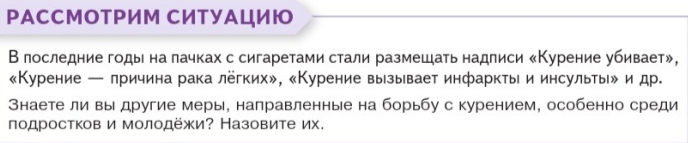 7
05.02.2025
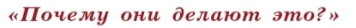 1. В юности человек не думает о своём будущем. Живёт беззаботно.
2.Подростки склонны переоценивать свою силу воли.
3.Приуменьшается степень риска.
4.Нежелание отставать от других, стремление войти в  привлекательную в глазах подростка группу, поэтому многие выкуривают первую сигарету, выпивают первую стопку за компанию.
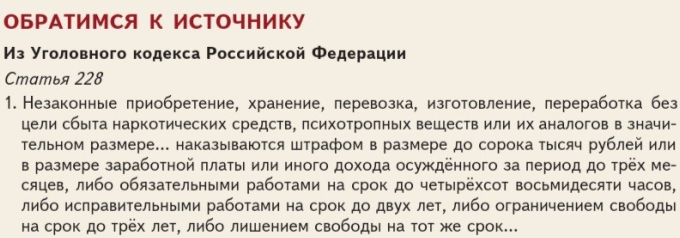 8
05.02.2025
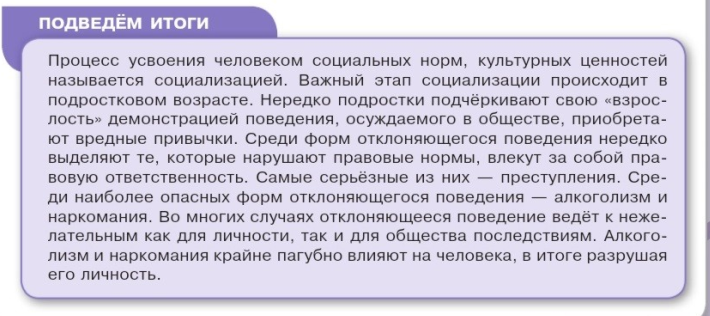 9
05.02.2025
Проверь себя!
1.Выбери позитивное  проявление  отклоняющегося поведения : 1) никотин; 2) наркомания; 3)  причуда; 4) преступление.
2. Отклоняющееся поведение – это: 1)  любые изменения в жизни человека; 2) поведение не согласуется с нормами;
3)переезд из одного места на другое; 4) карьерный рост;
3. Выбери  негативное  проявление  отклоняющегося поведения :1) коррупция. 2) развитие; 3) коллекционирование монет; 4) занятия спортом
4. Самая негативная форма отклоняющегося поведения а) грубость б)  курение в) кража
5. Верны ли утверждения: А)Курение сокращает жизнь человека на пятнадцать лет; Б)  Чаще всего страдают от наркотиков молодые люди.
1) Верно А; 2) верно Б; 3) оба верны; 4) оба не верны
10
05.02.2025
Разработай свою эмблему против курения и наркотиков
11
05.02.2025